Establishing and Entity vs. International PEO / EOR
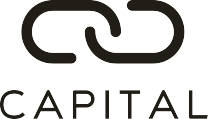 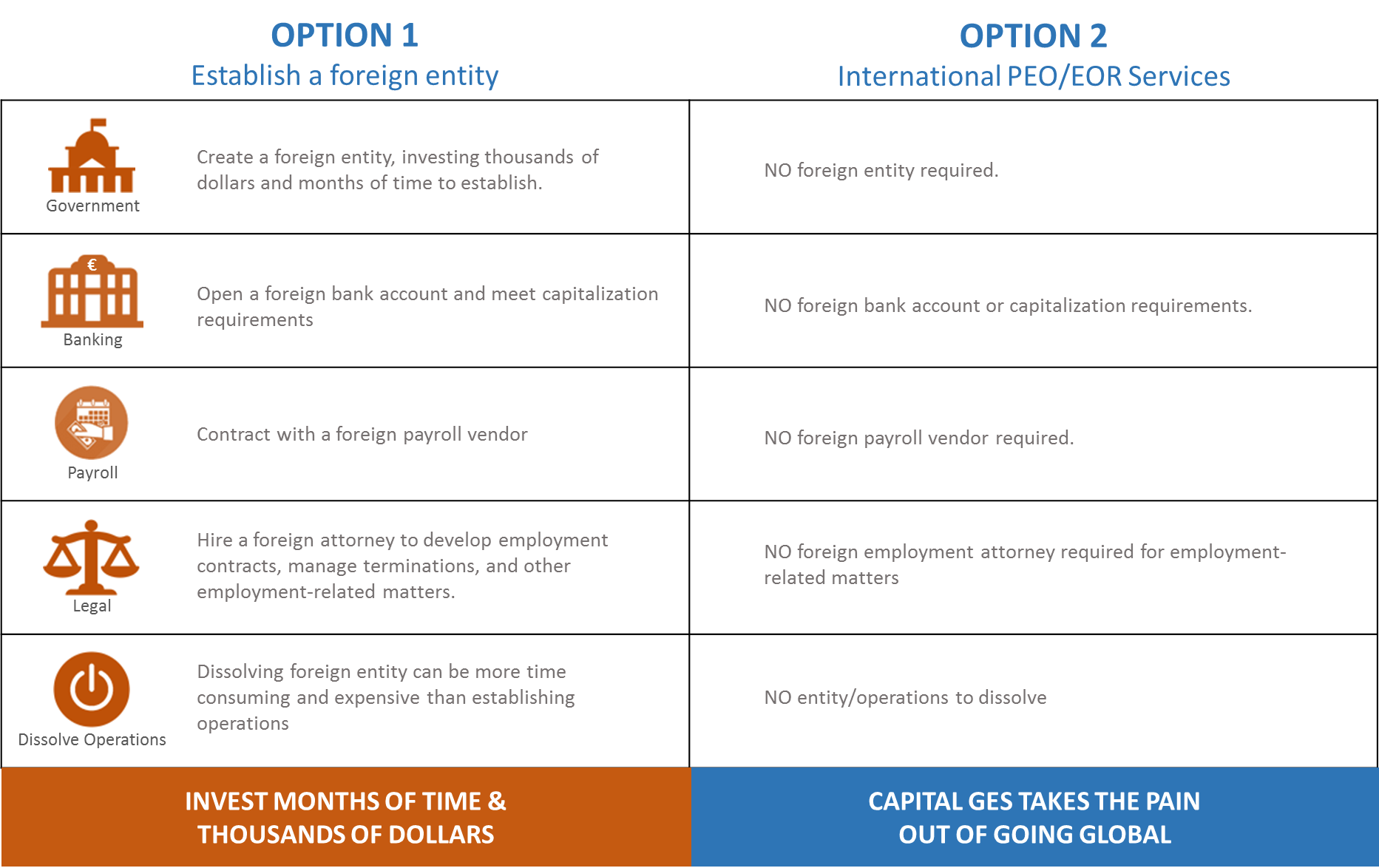 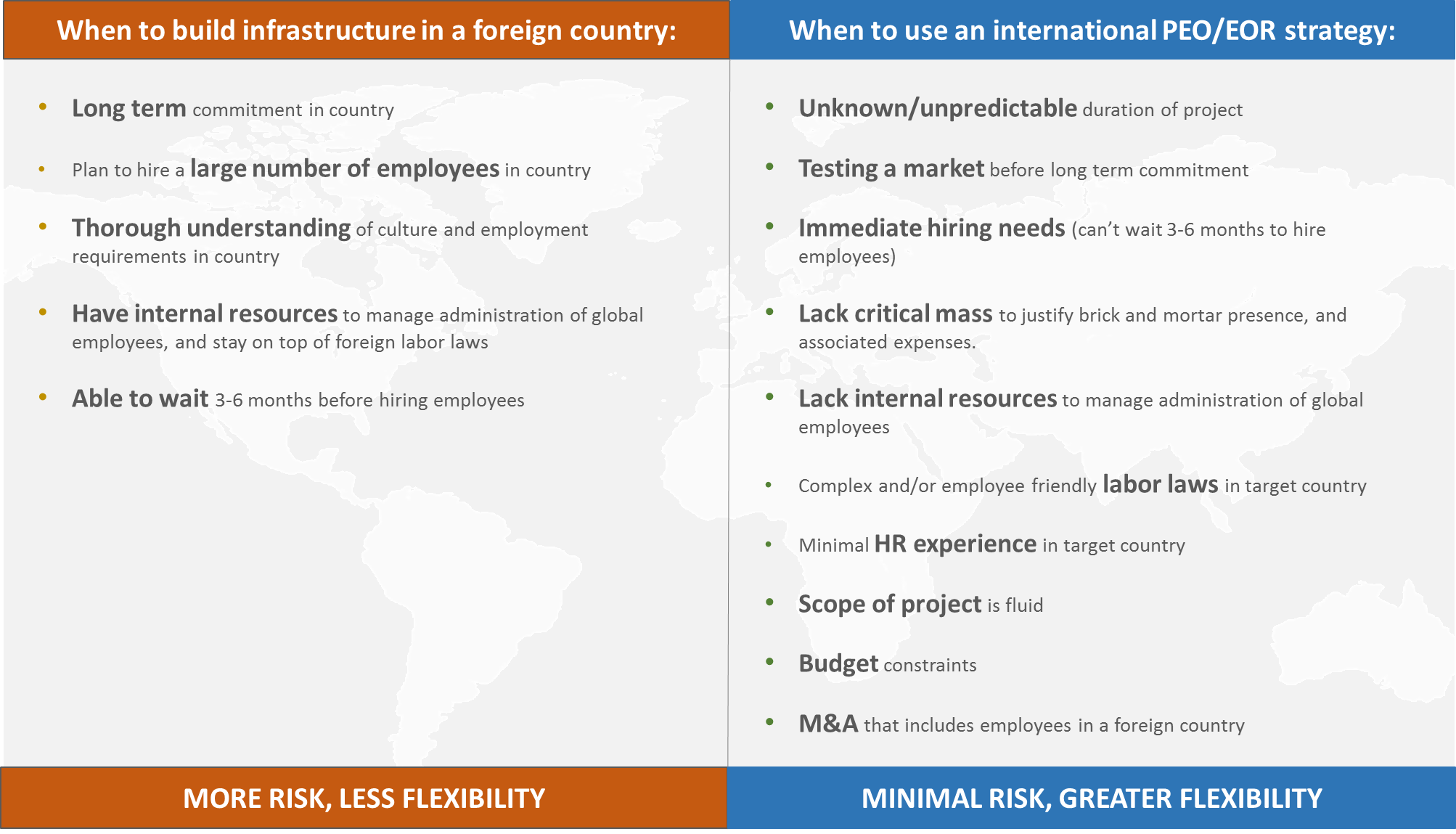 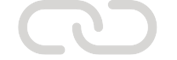 5
Establishing and Entity vs. International PEO / EOR
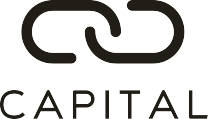 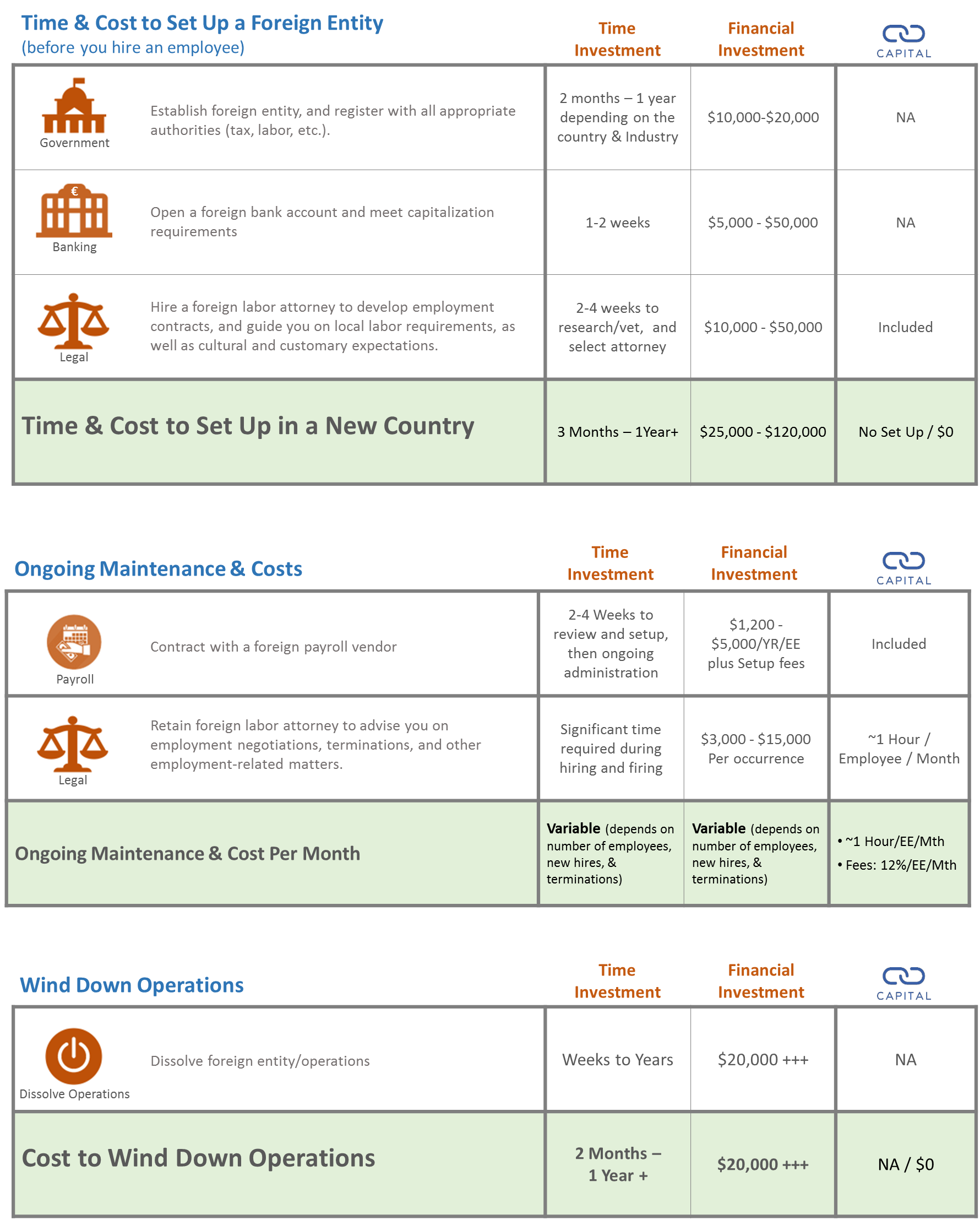 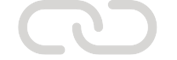 6